The PMB Pathwayat RCHT
8th October 2021
SWAGGER
 
Sophia Julian
Consultant Gynaecological Oncologist

sophia.julian@nhs.net
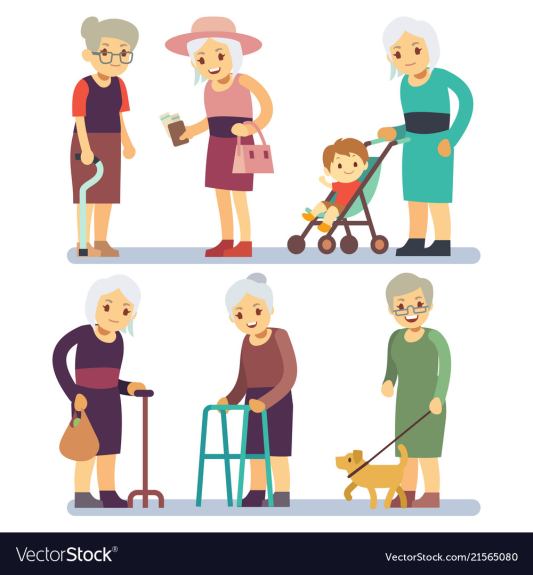 AcknowledgementsRyan Hogan (post CCT Clinical Fellow)
Diagnosing/Excluding Cancer
In first 12 months after menopause 1:10 women report PMB
Atrophic vaginitis is commonest cause (80-90%)
Serious pathology more likely in older age groups

5 - 15 % with PMB women have Endometrial cancer
On ET on TVS ≤ 4mm then 1:339 chance of endometrial cancer

Vulval / Vaginal / Cervical cancer may also present with PMB
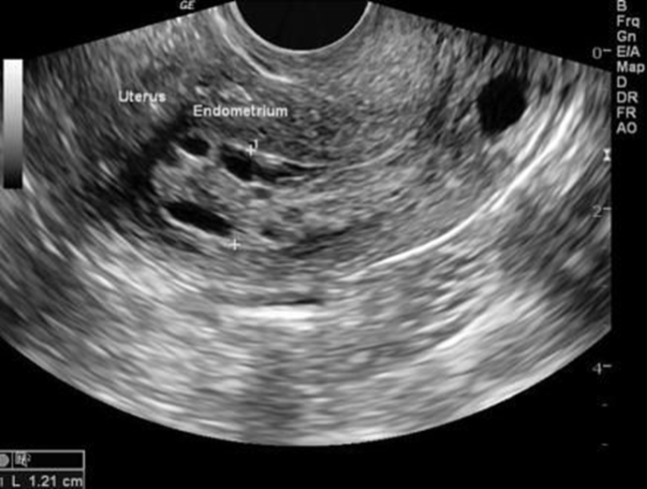 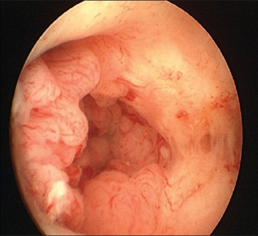 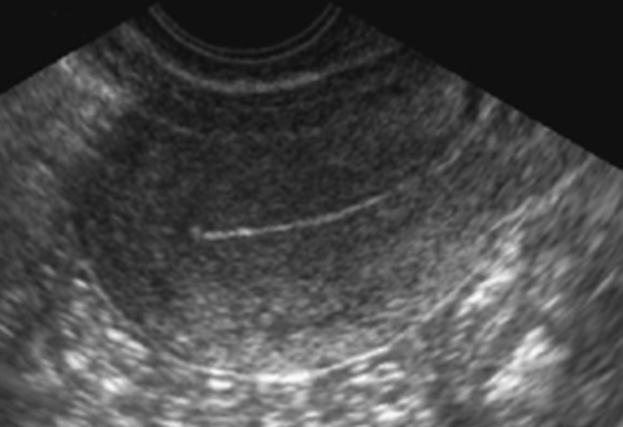 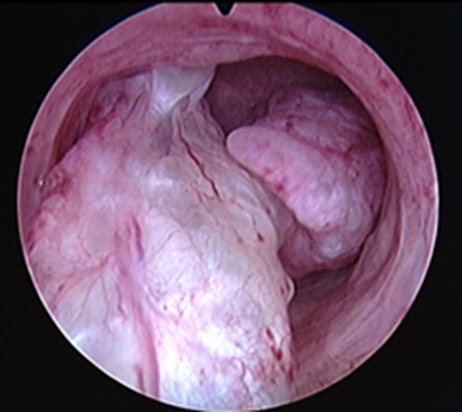 Cancer in Women
Jan 2018 – Jan 2019“One Stop” PMB Clinic
1233 women referred to PMB Clinic 
Up to 30 referrals per week

4 PMB Clinics – 8 slots – usually overbooked
2 Consulting Rooms + Small Waiting Area (shared with EPU/EGU)
1 Junior Doctor/Senior Nurse + HCSW as chaperone (history + pipelle if ET >4mm)
1 Sonographer + HCSW as chaperone
3 OPH Clinics (Diagnostic & Treatment/Myosure)

7% diagnosed with Endometrial Cancer (n=88)
1.7 patients per week
Critical Appraisal
The PMB Clinic is largely “non-value adding”
Duplication of primary care work (history and examination)
TVS not being interpreted intelligently
Decisions on complex, elderly patients made by junior staff
“Corridor conversations” with consultants
Pipelle biopsy leads to duplication, delay and may miss pathology
30-40% require a TVS only

Consumes vast resource to detect 88 cancers a year / 1.7 per week
PMB Nurse Specialist is also lead nurse colposcopist
50% increase in colposcopy over next 2 years with HPV Primary Screening

Not Patient-Centred / Not Consistently “One-Stop”
Impossible to utilise OPH resource efficiently without prior TVS
Long waits in clinic (3 hours up to all day for OPH) 
Multiple intimate examinations (Up to 3 per patient per day by different practitioner)

Delays in 2WW pathway and 62 day breaches
Appropriate, timely access to TVS and OPH is the key to reassuring those that do not have cancer, and diagnosing & treating those that do within 62 days of referral.
In 2019 we were “just about managing”
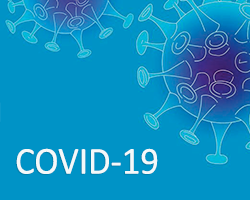 We needed to make better use of our resources
The new PMB Pathway was conceived
Agreed with KCCG in Dec 2019
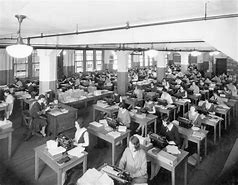 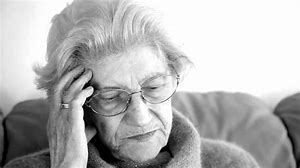 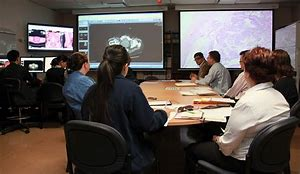 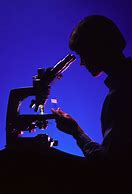 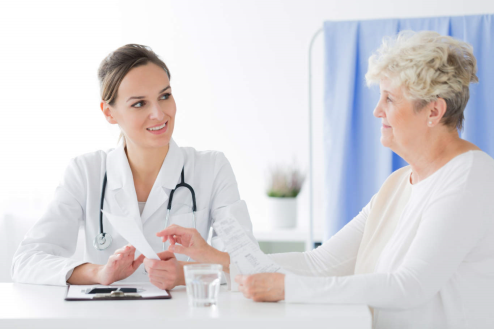 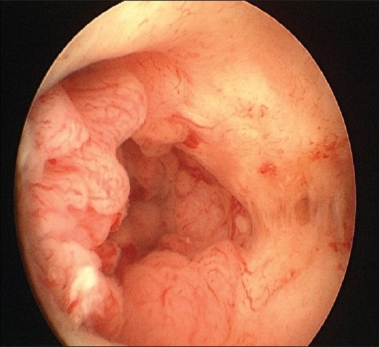 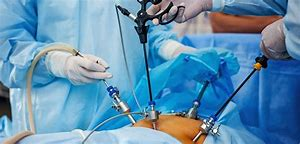 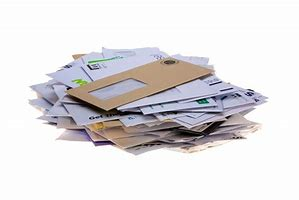 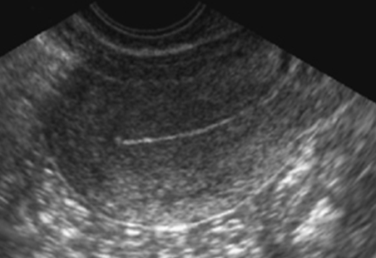 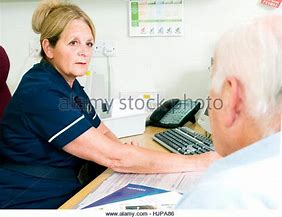 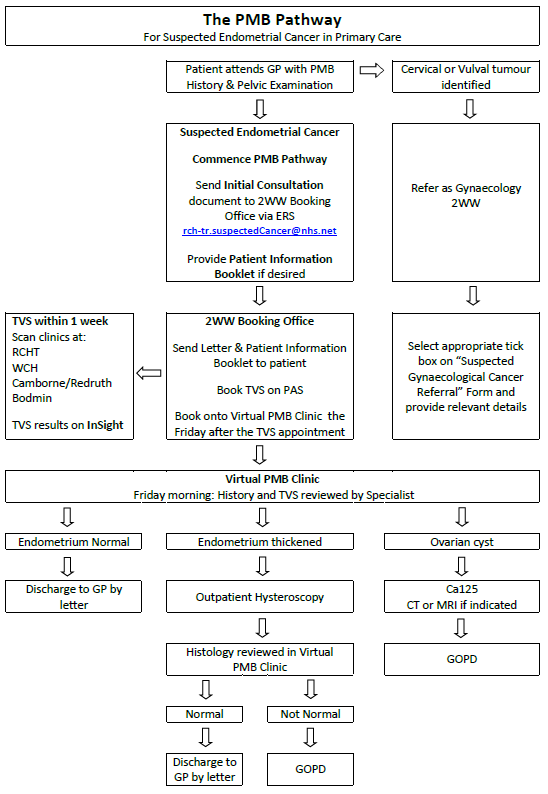 A New PMBPathway
TVS within one week of referral
35% of women reassured by 7-14 days

Consultant review in Virtual PMB Clinic
Friday morning fixed session
Within max. 9 days of referral 
“Follow-up Clinic”: results are checked weekly

Everything after referral co-ordinated by V-PMB Clinic
OPH
Ca125/CT/MRI
Histology results
OPD for complex patients
Comprehensive Patient Information
GP can access

Sent with introductory letter and scan appointment

Sonographers have copies

GOPD

Intranet
2WW Referral forms:Important Background Information
2WW Forms: History & Examination
The Patient’s PerspectiveGynae Cancer Patient Support Group
Excluding cancer quickly is just as important  to patients as faster diagnosis

Having investigations at a convenient location was important

TVS alone - 1:339 chance of missing a cancer highly acceptable

Very positive feedback about the patient information package

No concerns about not attending  OPA – it is the tests that are important

No concerns about communication by letter

Some concerns about telephone communication
Elderly
At work
What Women Want
Maximum 9 days for appointment in Virtual PMB Clinic
35% reassured within 14 days of seeing GP (with 2nd class post)

OPH Day 12 – Day 15 of Pathway
Majority can be reassured about OPH findings on the day

OPD for Breaking Bad News and Cancer diagnosis
Around day 21 of pathway for 80 – 90 women per year
First 8 months1st June 2020 to  31st Jan 2021
926 “New episodes” (= approx. 1400 per year cf 1200 in 2018)
883 “First episodes”
43 “Second episodes”  ie those re-referred within 6 months of initial referral (4% of total – no ACH and no EC diagnosed)

794 had TVS after decision to refer (as per PMB Pathway)
Number of days from DDR to scan
Median = 7
Mean = 8

DDR to initial review in V-PMB
Mean = 11
Median = 10

312 Discharged after initial TVS review in V=PMB (35%)

23 (2%) asked to attend for lower genital tract examination only after initial V-PMB  - no cancers diagnosed
First 8 months1st June 2020 to  31st Jan 2021
Attendances at GO clinic prior to Hysteroscopy = 68 (7%)
?How many accepted OPH / GA H&C
Mean = Day 18
Median = Day 16

523 (56%) OPH
89% completed successfully
Mean = Day 19
Median = Day 17
1-2 per week added to WL for GA H&C
First 8 months1st June 2020 to  31st Jan 2021
Cancer Performance May 2021
“7 day performance:  11% (referrals up by 250%)
14 day performance: 93% (7 PMB patients booked late)
28 days referral to diagnosis performance: 87%
31 day performance: 100%
62 day performance: 100%
 
 
Of note - 2 week wait referral for PMB  has  been   consistently at 250% higher for last 2 months

Additional weekly scan clinic set up from 8th July with an additional 7 slots which seems to be meeting demand at the moment.”
Gynaecology at RCHT 62 day target:Top across all ICS and cancer sites
Patient Feedback
“I am emailing to see if you can explain to me why I have been discharged and not actually seen by a gynaecologist? I first saw my Doctor in March and have now had two scans, two letters and two leaflets but unfortunately my post menopausal bleed has not gone away or been resolved. I am of course very glad that my scans suggest I do not have cancer however my symptoms are getting progressively worse. I have now been bleeding heavily for two weeks and am feeling the consequences of this in terms of the impact this has on my general health, my work, my social and family life. I am really struggling to understand how I have become caught in a pathway loop that computer generates letters rather than deals with my symptoms holistically. How can a woman's reproductive system be so compartmentalised?”

By e-mail
“Flexible, Safe and Acceptable” but more to do
Meeting the 28 days to diagnosis target is really challenging
Unavailable patients / undecided patients / DNA
A “few extra days” at any point in the pathway really matter
Those unwilling to go straight to OPH ?incorporate some telephone appts at end of VPMB?
Waiting times for GA H&C
Scope to further refine OPH activity / increase capacity
Reliably getting histopathology back after OPH in 1 week not 2

Meets the needs of most patients most of the time
No “missed” lower genital tract cancers, or EC on re-referral
Excellent feedback from initially sceptical staff

Flexible & Responsive – V-PMB concept smooths peaks and troughs 
Can be proactive about need for temporary extra capacity
Avoid “backlogs”
Discussion
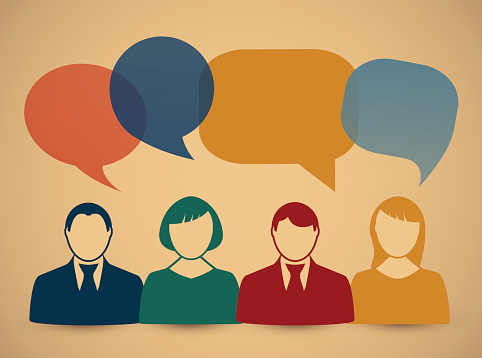 Integrated Care PathwaysBridging the Primary/Secondary Interface
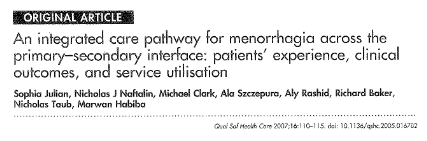 Traditional model of care vs Integrated Pathway
Integrated Pathway
Reduced outpatient attendances
Enhanced patient experience (less “limbo”)
Same clinical outcomes
QoL same in both groups
Integrated pathway cost less
Integrated Care PathwayFor PMB
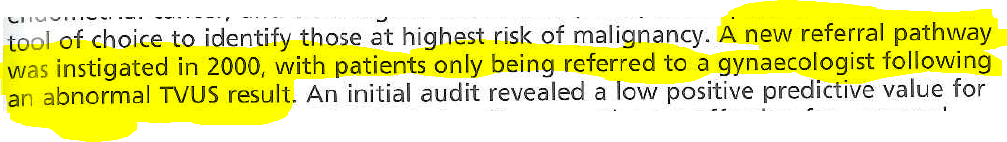 277 women
30% Needed TVS Only as ET  ≤ 4mm
“No woman discharged back to her GP has been diagnosed with and endometrial malignancy within 1 year of initial referral
HRT and PMB
HRT can lead to unscheduled vaginal bleeding
25-50% of women will discontinue HRT as a result.

Lack of evidence to guide investigation of unscheduled bleeding on HRT

CCHRT
Usually leads to amenorrhoea
Up to 80% of women unscheduled bleeding in first 6/12
Investigate after 6 months of therapy or after established amenorrhoea

Sequential HRT
Abnormal bleeding: heavy, frequent, change in pattern, breakthrough bleeding
8 – 40% of sequential HRT users
Investigate if symptoms over 2 consecutive cycles 
Mean ET is about 2mm > no HRT, but sensitivity of TVS does not vary significantly
Asymptomatic Endometrial Thickening
ET will be reported on TVS taken for reasons other than PMB.
Using ≤ 4mm threshold in women without PMB has a high false positive rate and poor sensitivity
No consensus on recommended threshold with no PMB

Endometrial thickening plus
Increased vascularity
Inhomogeneity of endometrium
Fluid
Thickened endometrium over 10 mm
Should have discussion surrounding further investigations

Decisions about further investigations should be made on a case-by-case basis taking into account individual risk factors for endometrial cancer.
Endometrial Polyps
Aetiology / natural history unknown
Clinical significance questionable: common in women without bleeding
Prevalence 7.8% to 34.9%
Postmenopausal > premenopausal
Prevalence of endometrial hyperplasia/malignancy within polyps
1 - 4% if asymptomatic
3 - 5% if symptomatic 

Malignant transformation in up to 12.9% 
Risk greatest in polyps > 1.5 cm
Highest risk of malignancy in endometrial polyps in women with PMB 

‘Polypectomy’ aims to treat bleeding and obtain histology
The effect of polypectomy on periodic blood loss is questionable
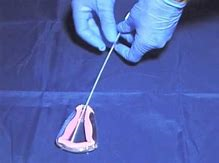 Endometrial Biopsy
Pipelle biopsy will yield adequate samples in 43% - 91%

With ET  of ≤ 4 mm
Pipelle only possible in 82%
Adequate sample in 27%

Procedure failure rate of around 10%

10% of samples will result in insufficient tissue

May fail to identify focal pathology of the endometrium eg endometrial polyps, which may be neoplastic (eg contain atypical hyperplasia)

Women with “non-diagnostic” biopsy specimens should therefore be offered further investigation.
The Virtual PMB Clinic
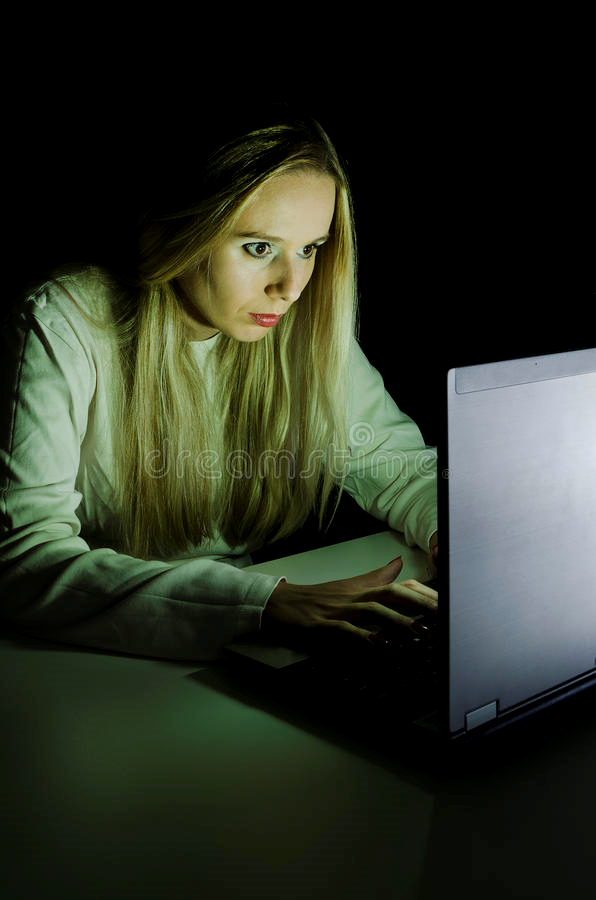 Consultant-led decision making

Target hysteroscopy appropriately
Diagnostic
Operative
Anticoagulation

Increase efficiency

Reduce waiting times

Faster diagnosis and treatment

Improve patient experience and information

Meet “28 Days to Diagnosis” target
RADAR Data n = 33